Sekvenciranje nanoporama (Nanoporetech)
Studenti: Jurja Bratko,
                 Mario Lazaneo
Sekvenciranje nanoporama
sekvenciranje jedne molekule DNA/RNA bez potrebe za PCR

niski troškovi, brza identifikacija patogena
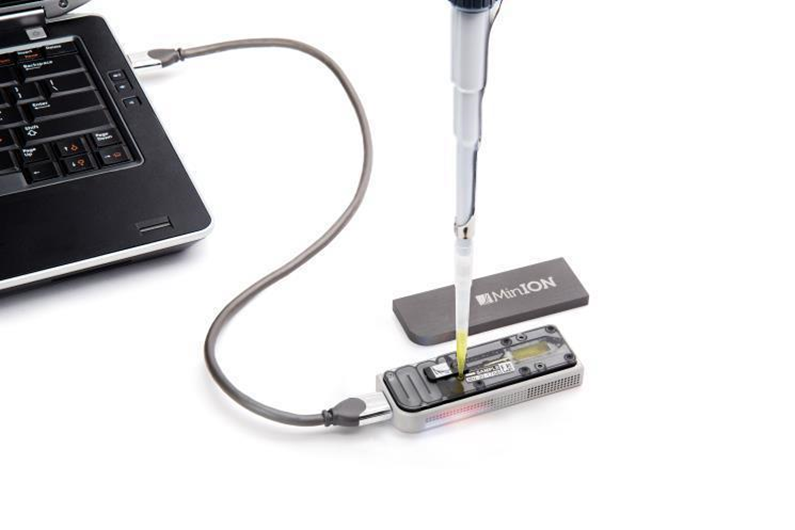 Kako radi
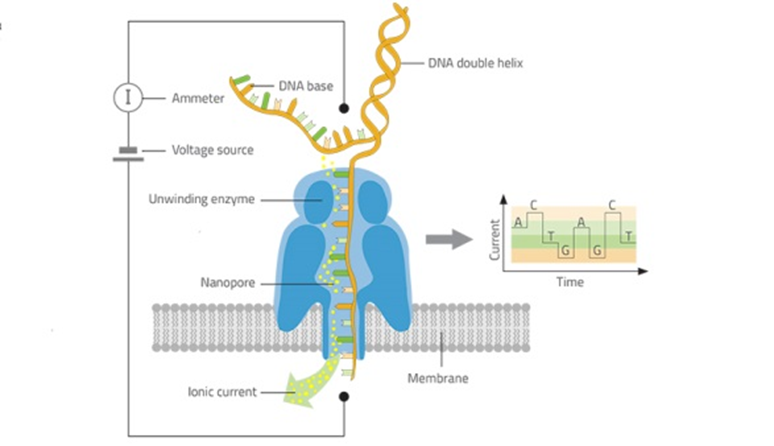 nanopore 10−9  i DNA u otopini elektrolita 

enzim prenosi DNA do nanopore

elektroforezom se uzorak transportira kroz poru

električna struja ovisi o dimenzijama nanopore i kompoziciji DNA/RNA
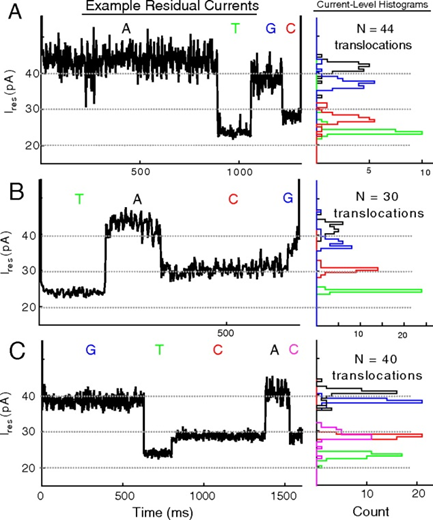 Nanopore
biološke:
-transmembranski proteini porini
-alfa hemolizin iz bakterija
proteini reguliraju brzinu prolaska DNA
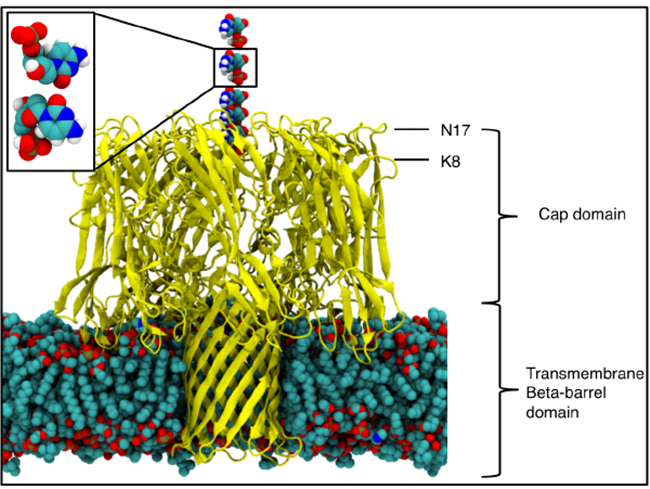 Nanopore
solid-state
-sintetički materijali (silikon nitrid)
-stabilne, jeftine, integrirani senzori
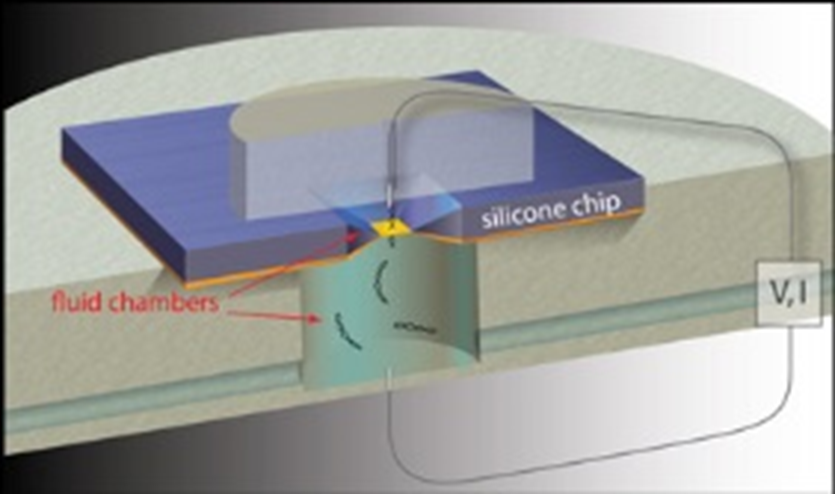 Nanopore
hibridne
proteini u sintetičkom materijalu
još u razvoju
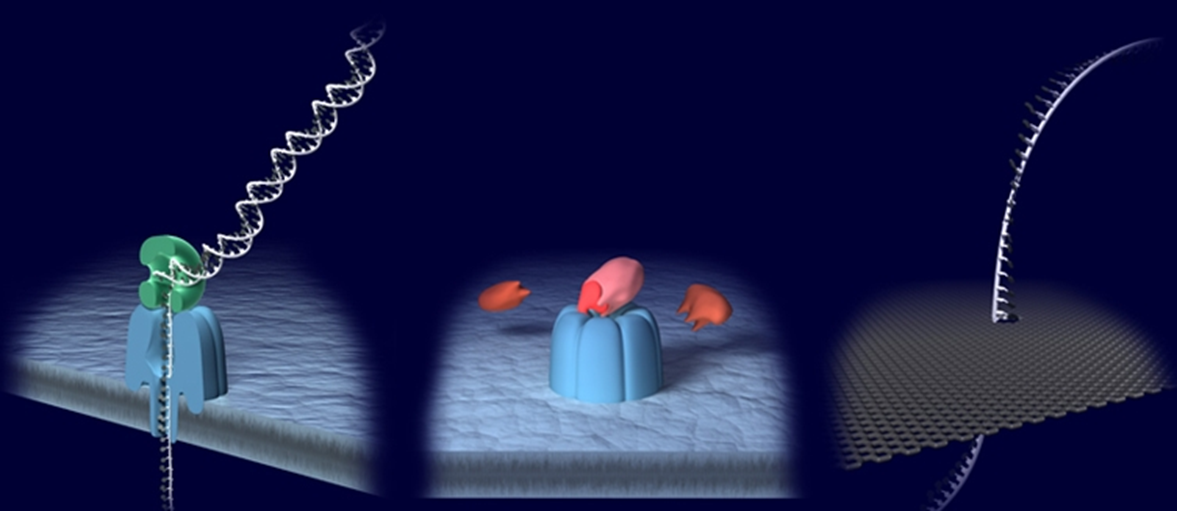 Ograničenja metode
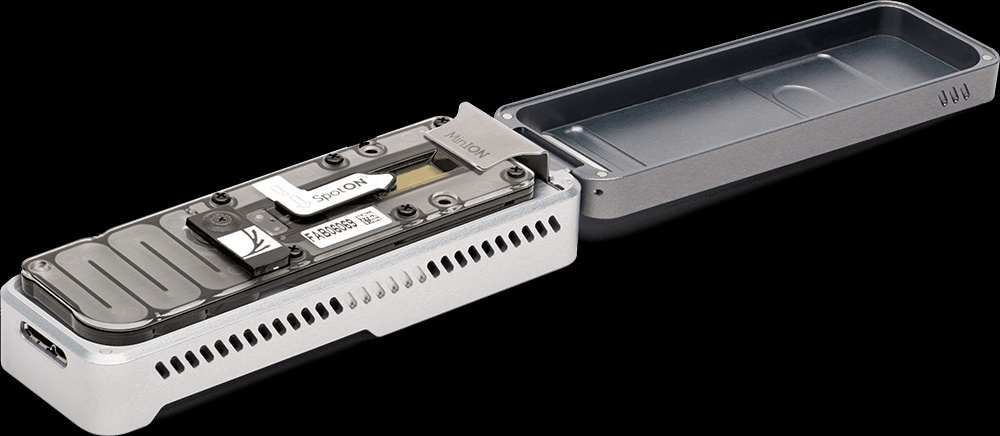 Mala brzina translokacije: brzina kojom uzorak prolazi kroz pore dovoljno spora da se može  mjeriti.

Reproducibilnost dimenzija: Vjerojatnost da se pora napravi u odgovarajućoj veličini.

Tolerancija na stres: osjetljivost jedinice na unutarnje uvjete okoliša.

Dugovječnost: Vrijeme za jedinicu ostaje u funkciji.

Jednostavnost izrade: Mogućnost izrade jedinice (masovna proizvodnja)
Prednosti i nedostaci
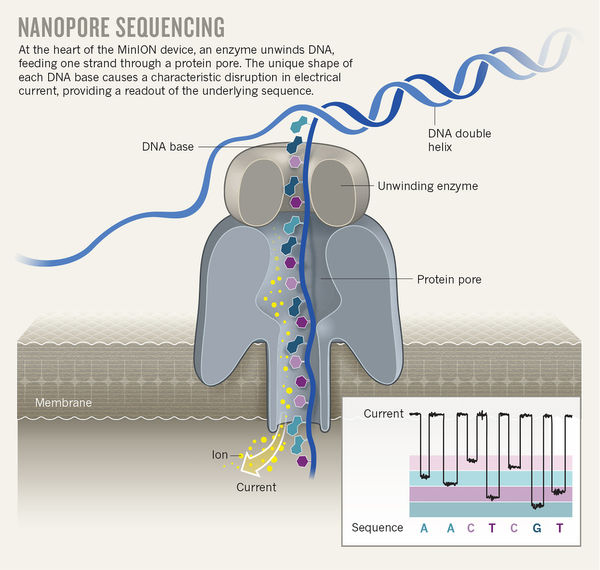 Prednosti metode proizlaze iz uključivanja proteina u tehnologiju. 

Prednosti; ujednačena struktura pora, precizna kontrola translokacije uzoraka kroz pore, otkrivanje nukleotida u uzorcima                                    => jedinstveni proteini iz različitih organizma.

Nedostaci;  osjetljivost proteina na lokalni stres u okolini ima veliki utjecaj na dugovječnost jedinica. 

Motorni protein raspakira  ​​uzorke sa određenom brzinom  i u određenom pH području, sporo djelovanje izvan raspona utječe na funkcionalnost jedinice za sekvenciranje. 

Transmembranski porin može pouzdano djelovati na određeni broj ciklusa prije kvara.
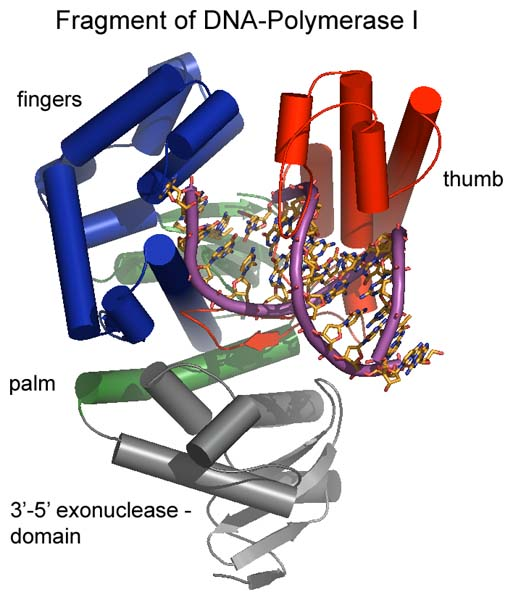 Izazovi metode
Određivanje metode za poboljšanje razlučivosti radi detekcije pojedinačnih baza. 

Prije su bila ponavljanja nukleotida u nizu 100 puta radi dobivanja karakteristične promjene. 

Niska razlučivost; lanac DNA se kreće brzinom od 1 do 5 μs po bazi kroz nanopore, teško snimanje, pojava buka.

Oxford Nanopore; analiza više baza u trenutku, dijelovi DNA podliježu ponovnom ispitivanju dok se žica kreće kroz nanopore. 

Pristup egzonukleazi; procesni enzim unosi pojedinačne baze u pravilnom redoslijedu u nanopore, otkrivanje egzonuklaze i nanopora. 

Problem; egzonuklaza hidrolizira fosfodiesterske veze između nukleotida u DNA, toslobođeni nukleotid se ne kreće u alfa-hemolizin nanopore.
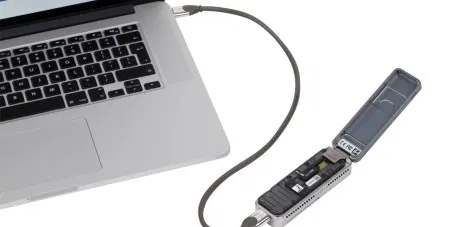